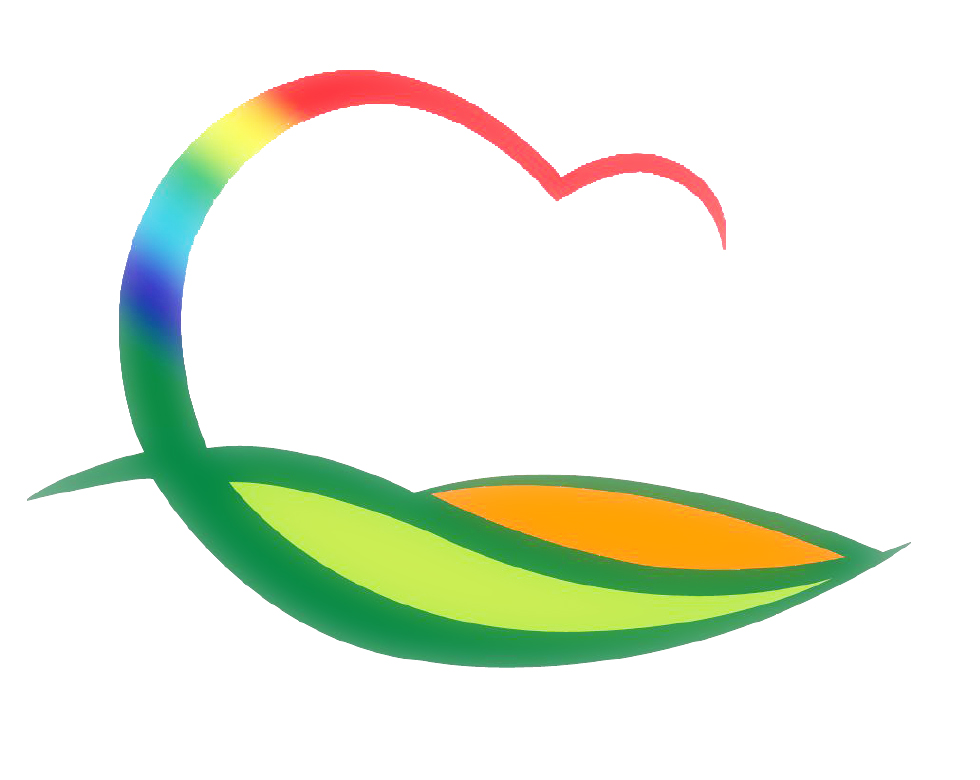 기획감사관
( 2022. 2. 14. ~ 2. 20. )
3-1. 코로나19 방역 및 대선 대비 공직감찰
2. 15.(화) ~ 3. 8.(화) / 전 부서 / 기획감사관 외 4명
방역 수칙 준수, 공무원 선거 중립 등
3-2. 2022년도 제1회 용역과제심의위원회 개최
2. 17. (목) / 서면심의 
양수발전소 주변지역 사전 입지 타당성 용역 외 10건
3-3. 의원간담회
2. 17. (목) 10:00 / 위원회 회의실
영동군수직 인수위원회 운영에 관한 조례안 및 27건